Činnost tekoucí vody - rušivá
????geologická činnost???? rušivá x tvořivá
Zvětrávání – pískovce - rušivá
???????vnější geologická činnost??? Rušivá x tvořivá
Činnost ledovců - tvořivá
?????????vnější geologická činnost?? Rušivá x tvořivá
Opakování činnost větru
TVOŘIVOU činností větru vznikají
SPRAŠE
(2)- (5)
NÁNOSY
(4)
HŘIBY
POUŠŤ
VÝKVĚTY(ˇ6) SOLÍ
BRÁNY
OKNA
DUNY
(2)
VÝKVĚT SOLÍ - SÁDROVCE
??????
RUŠIVÁ ČINNOST
SKALNÍ OKNA, BRÁNY
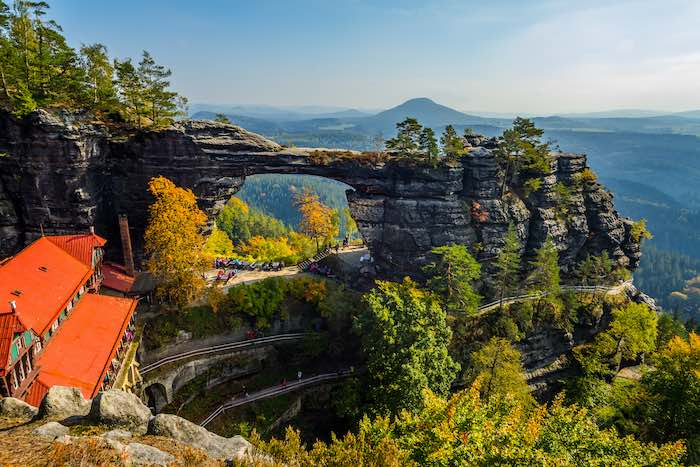 TVOŘIVÁ ČINNOST
RALSKO – SEVERNÍ ČECHY
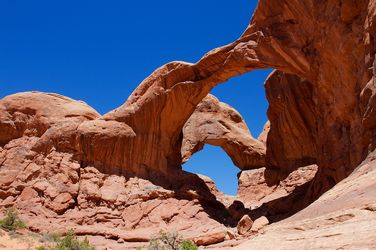 PRAVČICKÁ BRÁNA
UTAH - USA
Činnost mořské vody
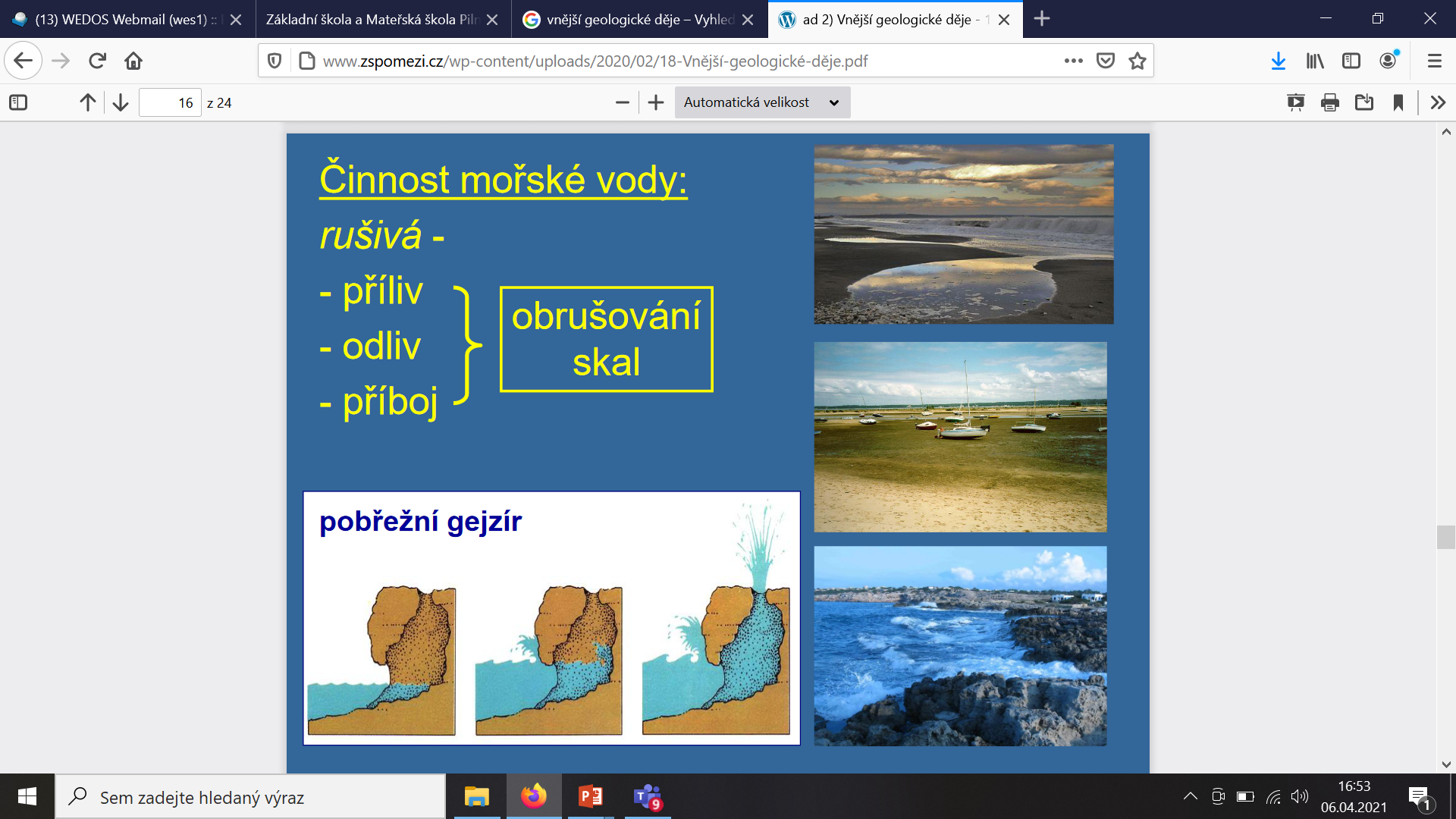 Rušivá ČINNOST
Odliv
Příliv		obrušování skal
Příboj
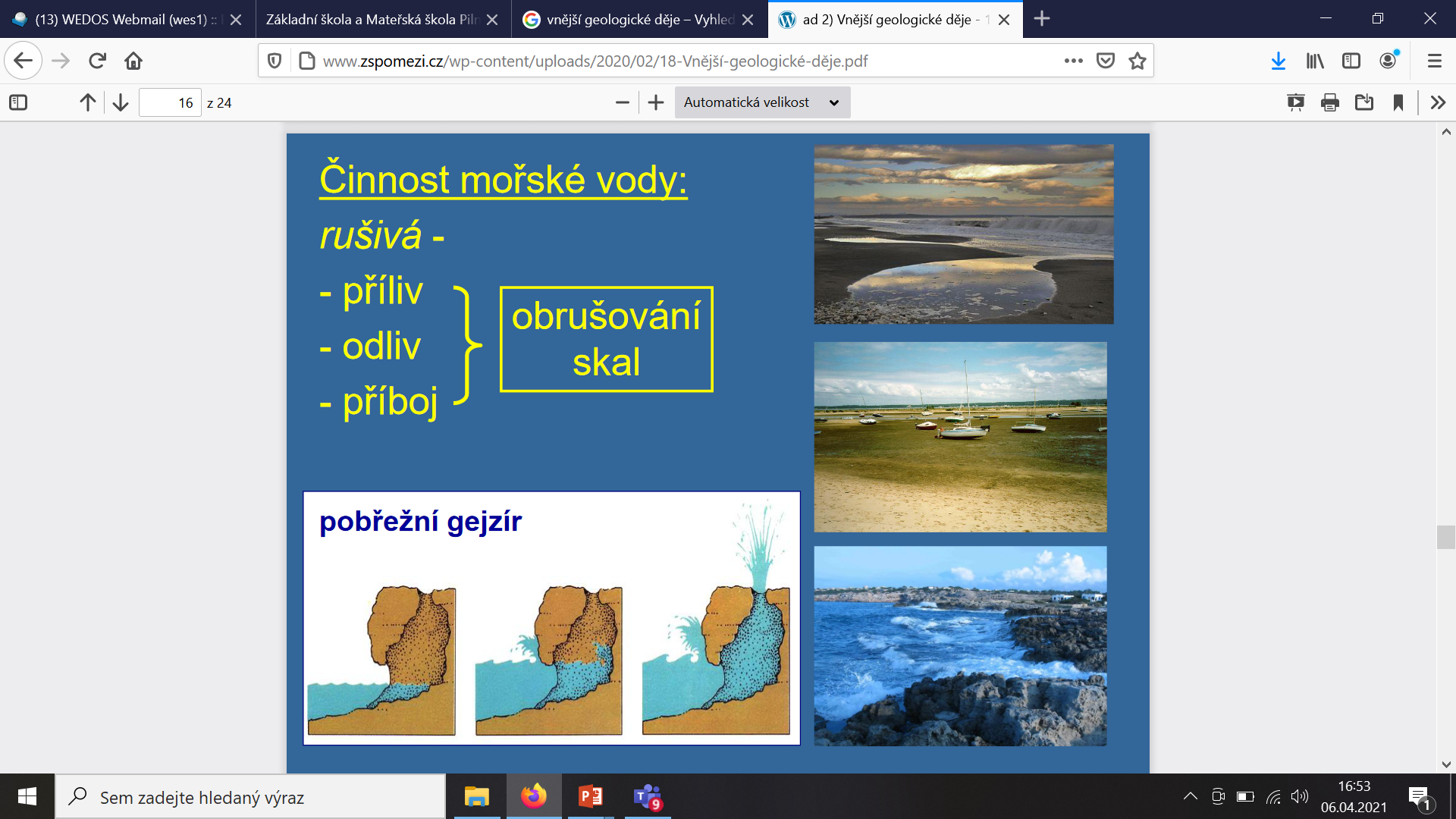 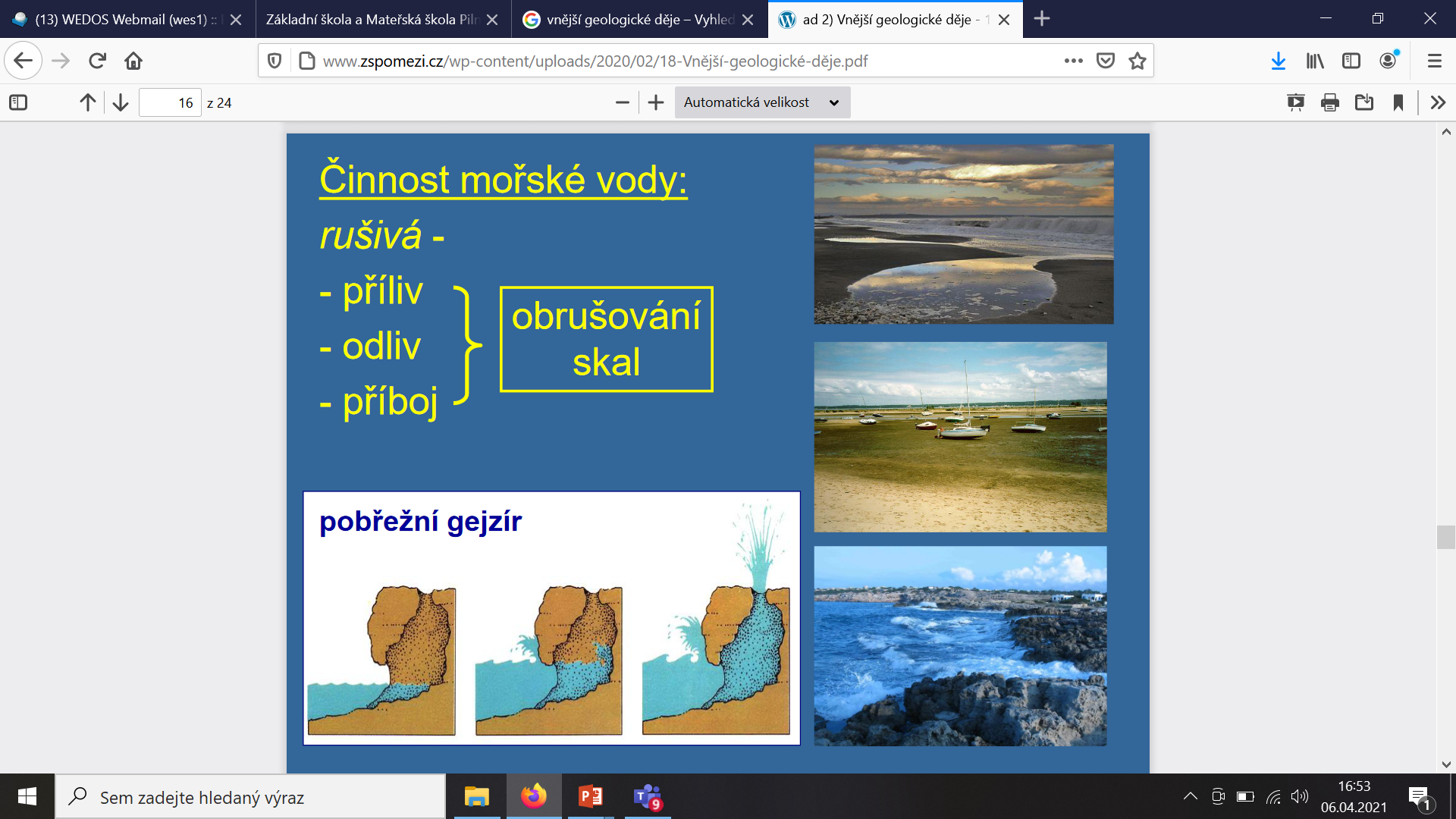 Tvořivá ČINNOST
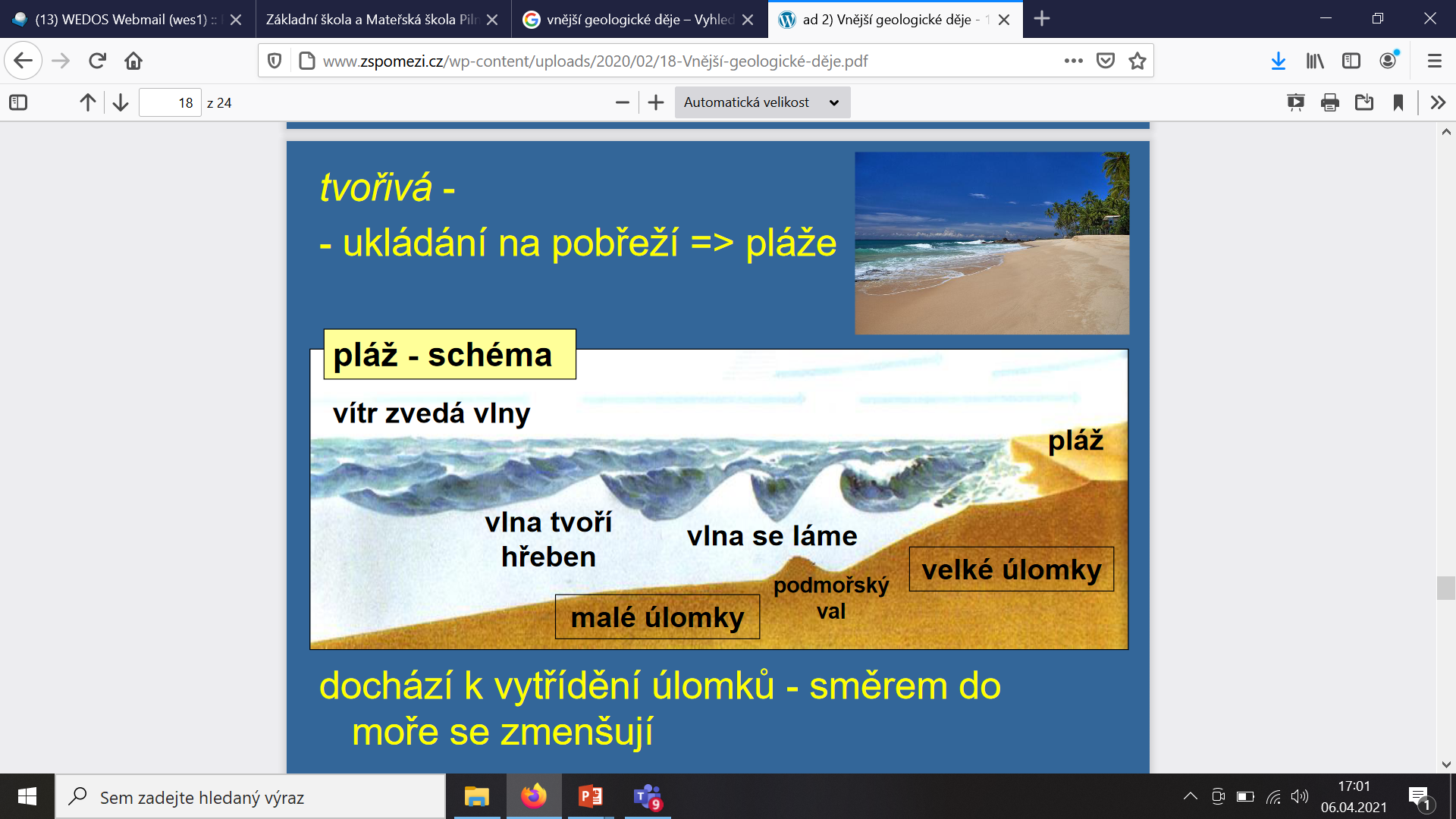 pobřeží
nános úlomků  z moře
tvorba PLÁŽÍ
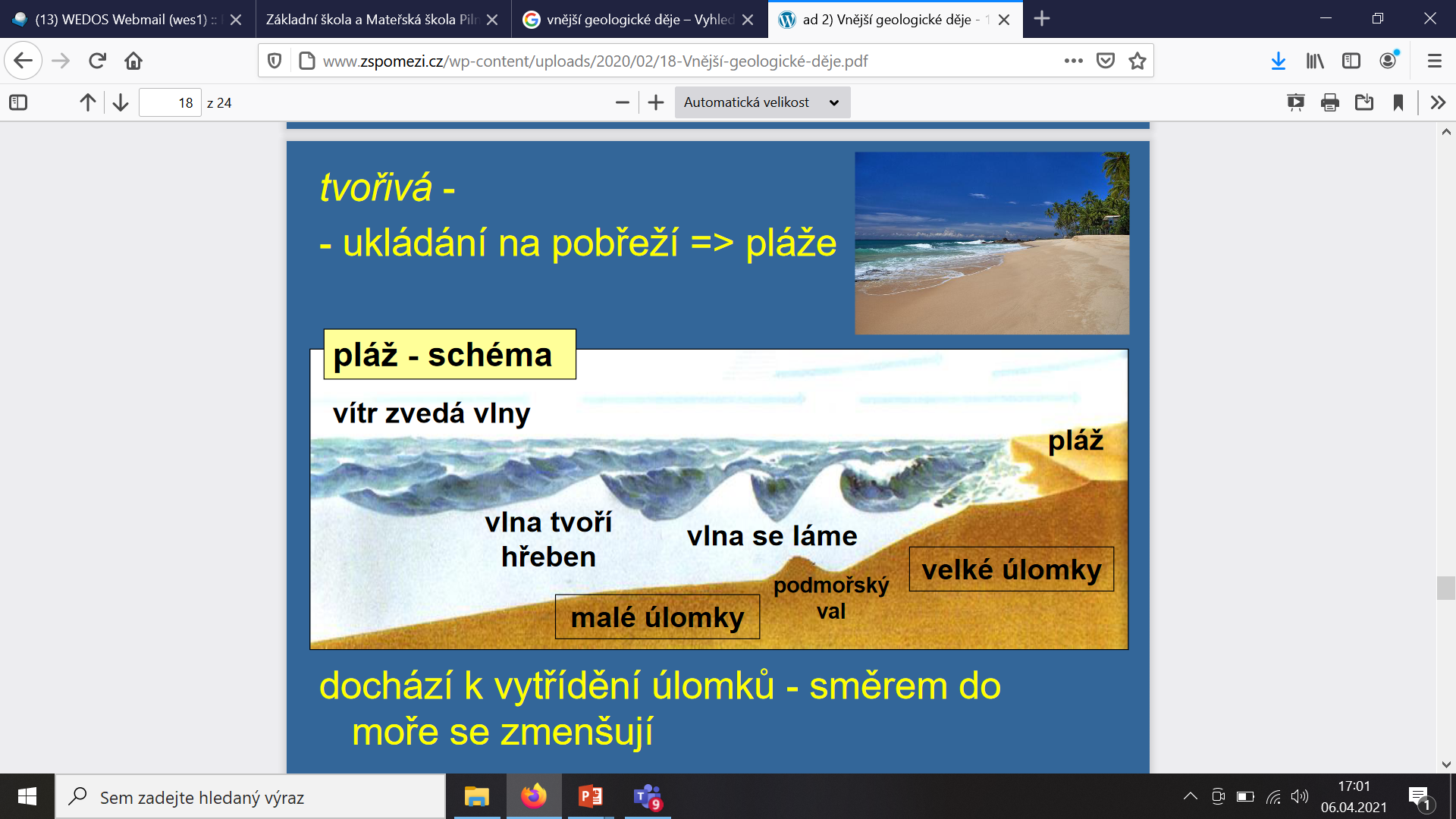 PLÁŽE PÍSČITÉ NEBO KAMENITÉ
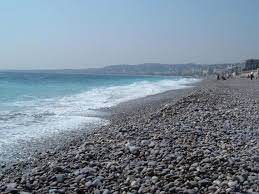 ČINNOST MOŘSKÉ VODY (zápis)
RUŠIVÁ
obrušování skal – odliv, příliv, příboj
TVOŘIVÁ
tvorba nánosů
 PLÁŽÍ
PÍSČITÉ
KAMENITÉ

Salinita = slanost- udává podíl rozpouštěných látek ve vodě 
 (g/l nebo v  promile-1kg roztoku obsahuje….g soli)
RUDÉ MOŘE 42‰--------Mrtvé moře 330‰ (bezodtokové jezero), nejméně Baltické moře 4-6‰
Průměrná salinita moří je 36‰
DÚ- 1. ČÁSTRegulace vodních toků str. 74
pomocí jezů, přehrad 
Pozitivní vliv:
1.
2.
3.
Negativní vliv: 
1.
 2.
 3.
DÚ – 2. ČÁSTroztřiď pojmy do jednotlivých vnějších geologických dějů
kaňon, vznik půdy, skalní okno, vodní hrnec, hrance, meandry,
splaz, kry, pláž, skalní hřib, bludný balvan, vodopád, duny, morény, spraš, plesa, naplaveniny, krasy, kaolin